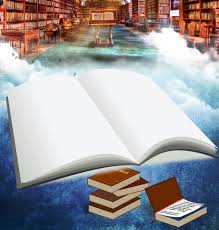 Регіональний  центр  професійно – технічної  освіти №1 
м. Кременчука
Біблотепія – 
лікування  душі
Що   для   нас   книга ? 
 Засіб   отримання   інформації ?
    Можливість  скоротити  час   очікування чи  дороги ? 
  Відволіктись  від   тяжких   думок ?  
Отримати   естетичне   задоволення ?
  
      У кожного своя відповідь. В сучасному житті  книги  вже  не  відіграють  тієї  ролі  яку  вони  мали  20 – 30 років  тому,  їх замінили телебачення  та  інтернет.
     Через  відсутність  електрики  така  можливість  значно  знижується, а політичні  обставини  та  війна   дають  не  тільки  позитивні  новини , такі  як  здобутки  Збройних  Сил  України, територіальної  оборони, волонтерського  руху, що  вселяють  в  людей  віру  в  перемогу,  але  й   інформують  про тяжкі  втрати.
     Психологічний  стан  людей часто  буває  не  стабільним : страх , ностальгія, безвихідь , неврози, загострення  хронічних  хвороб .
      Щоб  скорегувати  психічний,  фізичний   та  емоційний  стани  людини,  заспокоїти  її,  підтримати  її  віру  в  себе   краще  майбутнє   потрібна  допомога. 
     Це   робить   книга   та   метод   бібліотерапії.
Бібліотерапія –  
 це  перспективна  
 область  діяльності  яка  виникла 
на  стикуванні  4-х  наук : 
         медицини , 
               психології, 
                   психіатрії  та 
                       бібліотечної   справи.
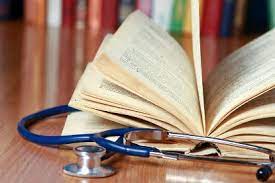 Історія   бібліотерапії
             Бібліотерапія   бере  свїй  початок  з  сивої  давнини.
      При  вході  до  бібліотеки  єгипетського  фараону  Рамзеса II  
   висіла  табличка : « Ліки  для  душі ». 
                                                   Лікування  за  допомогою  книг  
                                                         застосовувалось  і  в  
                                                        перших  бібліотеках  Греції.
                                                                      Піфагор – великий  учений –
                                                        математик  і  відомий  
                                                        цілитель –  поряд  з  травами    та  музикою успішно                                 .                                                       використовував  вірші.
       В  Європі  початок  лікування  книгою  поклали  перші  церковні  бібліотеки , в   яких  .  зберігалися  книги  релігійного  змісту , що  приносили  віруючим  заспокоєння
   і  надію.
       В епоху  Відродження   бібліотерапію  стали  активно  застосовувати  з                              .          допомогою  художньої    літератури.
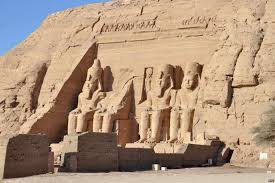 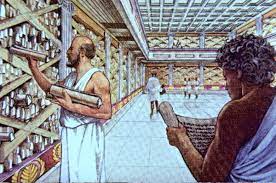 Бібліотерапія  як  наука
      Статус  науки  бібліотерапія  отримала  лише  на  початок  20-го  століття. Вперше  даний  термін  використав  американський  психолог  Кротхерст  в  1916  році.
      Сам термін «бібліотерапія» по  визначенню  прийнятому  Ассоціацією  лікарняних
бібліотек  США – це  « використання  спеціально  підібраного  для  читання  матеріалу  як  терапевтичного  засобу  в  загальній  медицині  та  психології  з  метою  вирішення   особистих проблем  при  допомозі  направленого читання ».
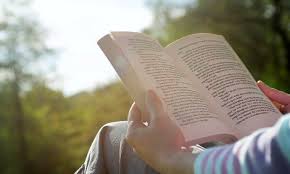 Бібліотерапія  як  метод  впливу  на  людину
     На  багатьох людей,  в  яких  зорове  сприйняття  розвинуте  більше  чим  слухове,  печатне  слово  діє краще  чим  усна  мова. Потрібна  книжка,  прочитана  в  потрібний  час- найкращі  ліки та кращий  рецепт  поліпшення  важкого  морального  
стану,   розуміння  того, що ти  не  один  у  світі  зі  своїми  проблемами. Бо  книжка-
це  зброшурована  людина, з  якою ти  розмовляєш. Вона  містить  почуття  і  думки,
жарти  і емоції, сумніви  і  роздуми.
    Література  універсальна  для  всіх  культур  і  епох. Вживаючись в  те, що  відбувається, ми  як би  проживаємо  додаткові  життя, від  імені  далеких,  які  не  мають  ніякого  до  нас  відношення  людей , і  таким  чином  ми   здатні   розширювати  сферу  власного  емоційного  досвіду, від  якого  залежить все  наше  соціальне  життя. Враховуючи, що багатьом  людям  необхідна  допомога  при  вирішенні  своїх  психологічних  проблем , а  психологів  в  нас  не  так  багато, та  й  звертатися  до  них  ми  не  дуже  звичні – цю  функцію  на  себе  беруть  бібліотеки  та  бібліотекарі , які  стають  свого  роду  психологами.
        Завдання   бібліотекара  виявити  та  зрозуміти  проблему користувача, підібрати
відповідну  книгу,  порекомендувати  і  провести  бесіду при  поверненні , щоб  надалі
скорегувати   читання.
Жанри  літератури  як засіб корегування  проблем    користувача

      Різноманітність  літератури  по  темах  та  жанрах  дає  можливість  індивідуального   підходу  до  людини. Твір  має  бути  якісним  у  всіх  відносинах.  Погано написаний, слабкий  роман  з  шаблонними  характерами  і  спрощеними  відповідями  на  складні  питання  або  примітивні  вірші – гірше, ніж  повна  відсутність  читання.
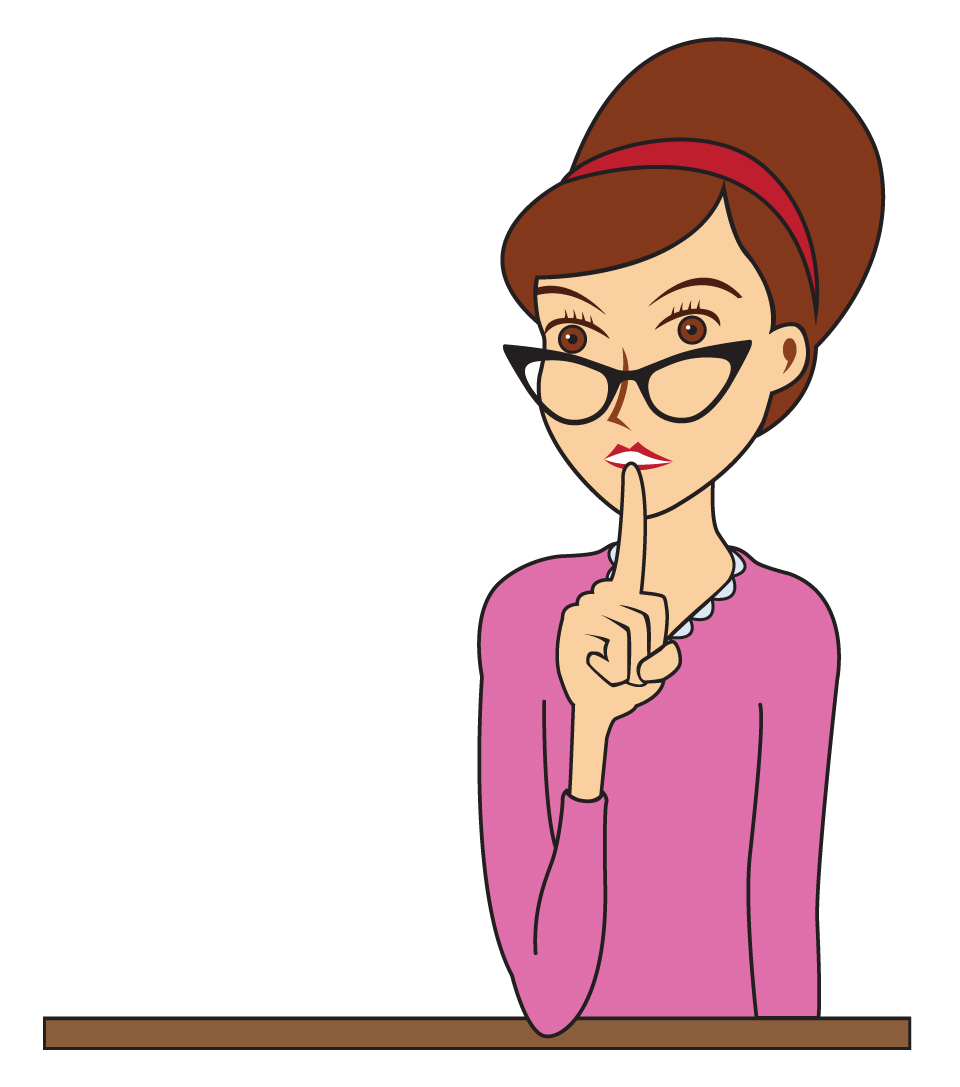 Вплив  на  людину  залежить від  жанру.
 Класична  література.  Збалансоване   оповідання  в  ній  дає  відчуття  стійкості.  Чужі  помилки  змушують  замислитися  над  своїми.

   Детективи  і  пригоди  тренують  уважність, логіку, посидючість, спостережливість.  Закручені  сюжети  добре  відволікають  від  сумних  думок  і  проблем.  

   Наукова   фантастика, фентезі   розширюють  межі  можливості, загострюючи   до  крайності  ситуації  і  вчинки, дають  можливість  прийняти  без  страху  думки  і   бажання та  допустити  їх  наявність  в  інших.
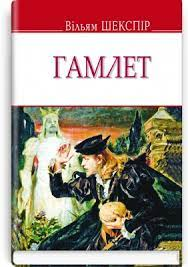 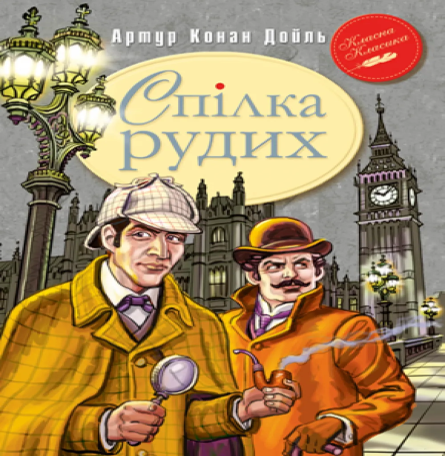 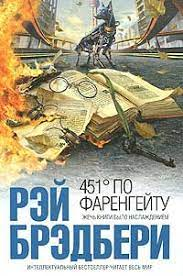 Філософська  і  духовна  література  дає  уявлення  про  цілісність  світу  і  місце   людини  в  ній.

    Історична  література  дає  змогу  вивчити  історію  своєї країни, її  ставлення   і  місце  в  світі. Визиває   почуття  гідності  і  гордості  за  свою  Батьківщину.  Так  популярністю  користувалася  книжкова  виставка  про  становлення  козацтва  в Україні « Воїни  степу »  та  вікторина  на  цю  тему.

    Поезія  дає  чіткий  ритм  життя. Вірші  налаштовують  на  позитив, вселяють  віру  в  свої  сили. Коли  вони  покладені  на  музику  і  пісні, особливо патріотичні, героїчні, підтримують  нас  в  тилу  і  на  фронті.
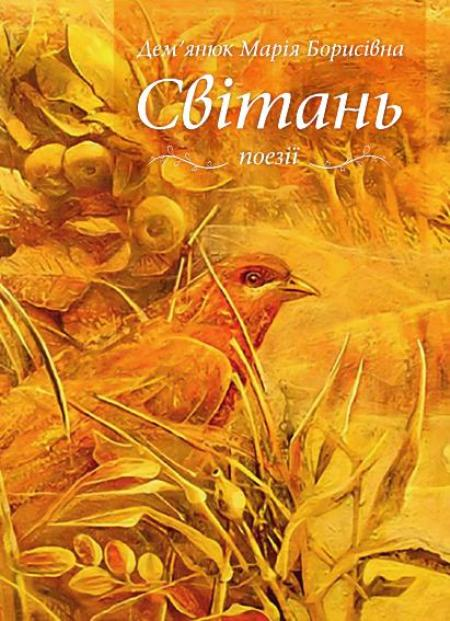 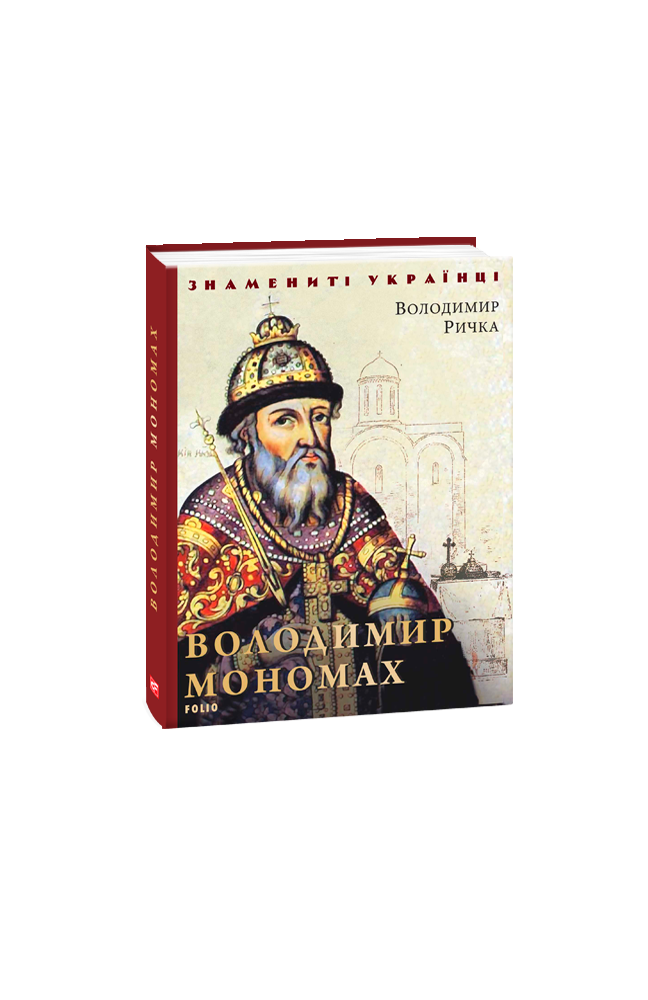 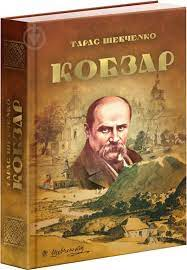 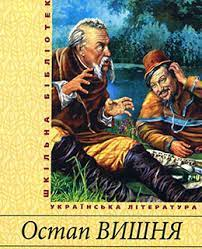 Гумористична  література  знімає  тривожність, вчить  безконфліктній  техніці спілкування.
 

    Казки  та  фольклорна  література  в  легкій  формі  навчають  дітей  правилам   спілкування, вчать  спостережливості. 


    Романи  про  кохання , якими  захоплюються  жінки,  дають  можливість  відійти   від  тяжкої  реальності  і  посилюють  віру  в  те, що  все  буде  добре.
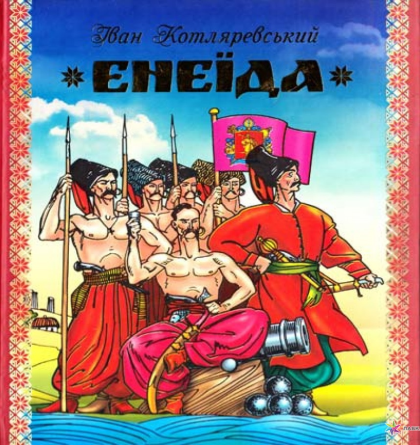 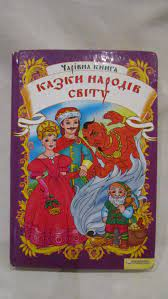 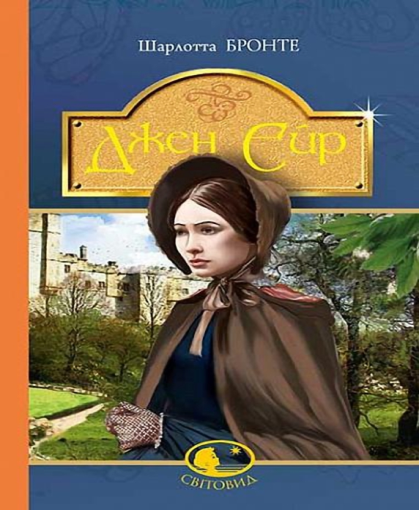 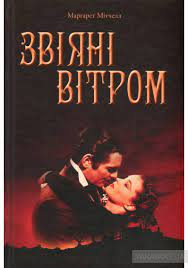 Списки   книжок    для   читання.

При  депресивних   станах.
Вишневський Я. Самотність у мережі
Вишня О. Гуморески
Кларк С. Наблюдая за французами
Мартен–Люган Х. Закохані в книжки не сплять на самоті
Ремарк Е. Три товариші
Робертс Г. Тень горы
Слоун Р. Цілодобова книгарня містера Пенумбри
Страут Е. Олівія Кіттеридж
Страшенко О. Світ урятувався, бо сміявся
Швая М. Я зануда
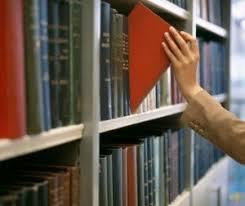 При  станах   тривожності .
Терапевтичний ефект: заспокоєння, задоволення, почуття впевненості,
                                         віра в себе та   в своє майбутнє.
Бредбері Р. Кульбабове вино
Зусак М. Крадійка книжок
Іванцова М. Вітражі                                                           
Муракамі Х. Безбарвний Цкуру Тадзакі та роки його прощі
Мартен-Люган А. Закохані в книжки не сплять на самоті
Рогашко А. Крізь безодню до світла
Роллан Р. Очарованная душа
Сеттерфілд  Д. Тринадцята казка
Форман Г. Облиш мене
Відчуття   самотності
Терапевтичний ефект: покращання настрою, звільнення від невпевненості у собі,    .        .                                          підвищення самооцінки та посилення прагнення до мети.
Боуэн Д. Уличный кот по имени Боб
Бронте Ш. Джейн Ейр
Вульф В. На маяк
Врублевська В. Соломія Крушельницька
Дашвар Л. Село не люди
Забужко О. Музей покинутих секретів
Малярчук Т. Забуття
Маркес Г. Сто років самотності
Мураками Х. Хроники Заводной Птицы


Ондатте М. Англійський пацієнт
Рижко О. Карнавал триває
Рогашко А. Сукня
Селінджер Д. Над прірвою у житі
Тартт  Д. Щиголь
Хемінгуей Е. Свято, що завжди з тобою
Уоррен Р. Все королівське військо
Эванс П. Рождественская шкатулка
В  стресових  ситуаціях  та  при  неврозах .Терапевтичний ефект: повертає відчуття спокою та впевненості  в майбутньому. .      .                      Чужі помилки змушують замислитися над своїми.
 
Браун Д. Джерело
Гаррис Д. Шоколад
Гілберт Е. Їсти, молитися, кохати
Мартен-Люган А. Щасливі люди читають книжки і п’ють каву
Ронэ Т. де  Мокко. Сердечная подруга
Франкл В. Человек в поисках смысла
При  станах  безвиході
Терапевтичний ефект: стимулює  цілісність  особистості  та  активізує  .                .         .                                          діяльність  на  подолання  труднощів. Дає   уявлення  про  .          .                                          цілісність   світу   та  .місце   людини  в  ньому.
Браун Д. Джерело
Грін Джон. Винні  зірки
Курков А. Шенгенська історія
Плат С. Під скляним ковпаком
Ренд А. Атлант розправив плечі
Робертс Г. Шантарам
Стейнбек Д. Гроздья гнева
При  відчуттях  страху
Терапевтичний ефект: розширює межі можливого, загострюючи до крайності .                                 .                                          ситуації і вчинки, дає можливість прийняти без страху свої .                                         .                                          думки і бажання.
Абгарян Н. Далі жити
Антони Д. Блок 11. Выхода нет
Винничук Ю. Танго смерті                                                               
Генна К. Соловей
Денисенко Л. Відлуння
Джабер Х. Ковер-самолет до Багдада
Мадзантини М. Рожденный дважды
Мастєрова В. На тому боці


Мюссо В. Холод пепла
Роздобудько І. Все, що я хотіла сьогодні. Лікарняна повість.
Роздобудько І. Ґудзик
Уліцкая Л. Драбина Якова
Шлінк Б. Читець
Коли конфліктні ситуації  в сім’ї
Терапевтичний ефект: допомага є  справлятися  з  психоемоційними  труднощами, .                        .                                         прощати і забувати образи, бути терпиміше один до одного.
Амаду Ж. Дона Флор и два ее мужа
Багряний І. Тигролови
Базен Э. Супружеская жизнь
Бинчи М. Благословенный год
Гоукінз П. Дівчина у  потягу
Котляревський І. Наталка Полтавка
Коупленд Д. Нормальных семей не бывает
Лис В. Країна гіркої ніжності










Нечуй-Левицький І. Кайдашева сім’я
Пиколт Д. Ангел для сестри
Пилчер Р. Возвращение домой
Рута М. Тріада. Лабіринтами доль
Страут Е. Мене звати Люсі Бартон
Труайя А. Семья Эглетьер
Фромм Е. Мистецтво любові
Леннокс  Дж. Следы на песке
Эриа Ф. Семья Буссардель
Підводячи  підсумки, можемо  сказати , що  бібліотерапія  ефективна   тому, що  допомагає  читачам  зрівняти  себе  з  героєм  і  зрозуміти, що  вони  не  єдині  люди  з  подібною  проблемою. В  міру  того , як  герой   вирішує  цю  проблему, читач  самостійно  включається  в  процес  і , врешті - решт,  знаходить  розуміння  своєї  власної  ситуації.                                                                                                                                                               .                                                         В  читача  формується  активна                                               .                                                 самостійна  життєва  позиція,  яка                                                                 .                                                   допомагає  справитися  з  проблемами  .                                                   в  майбутньому, тобто   читач  вчиться  .                                                  бути  психотерапевтом  для самого себе.
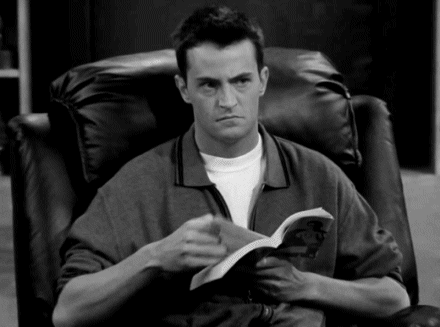 Читайте  на  здоров’я , а  ми  завжди  будемо  раді  зустріти  Вас  в  бібліотеці.
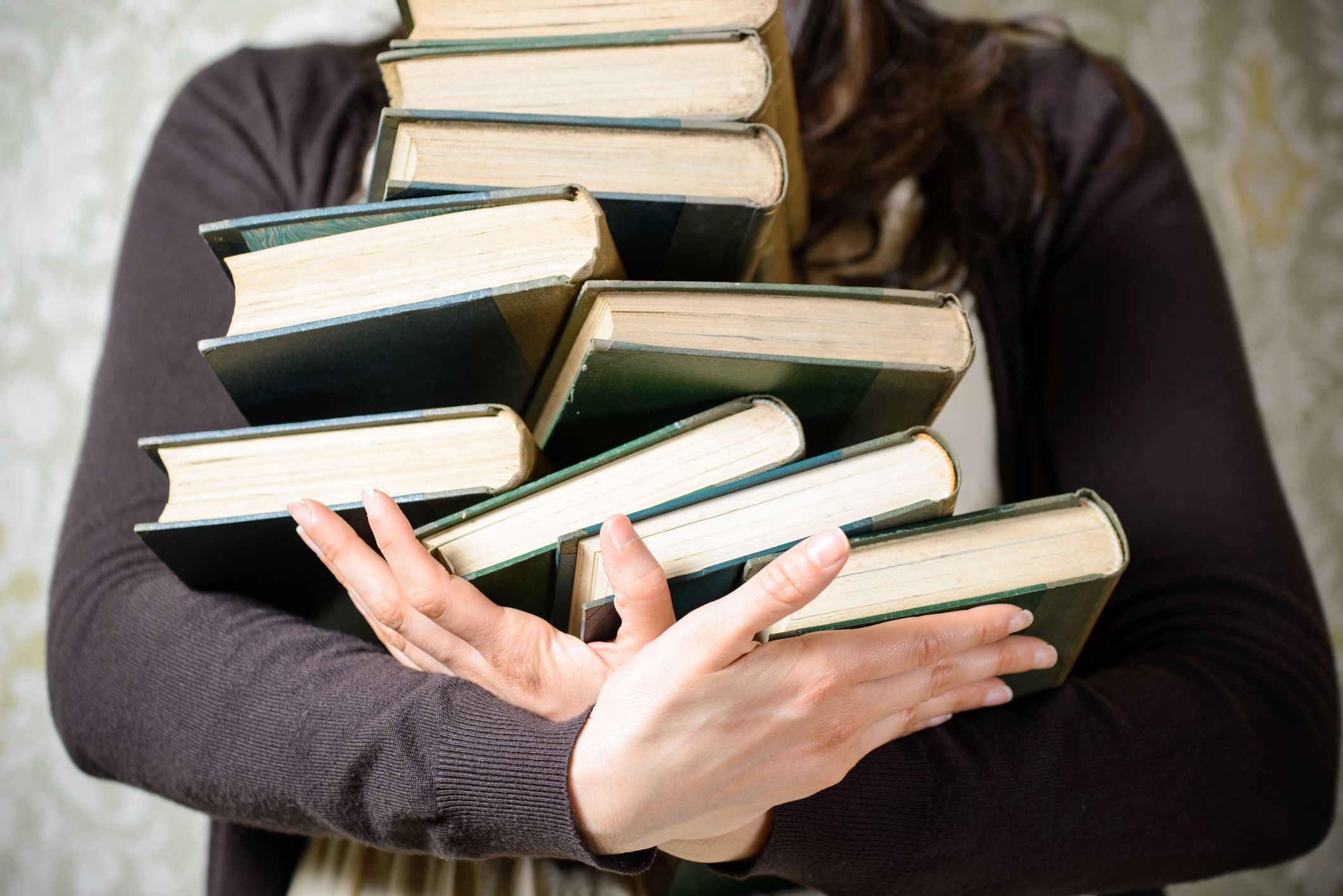